The International Organization for Migration (IOM)
Civil Society Exchange & Networking Seminar on Trafficking in Human Beings
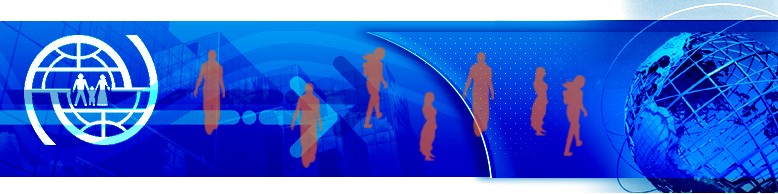 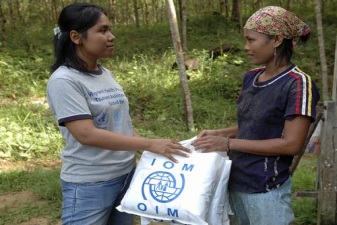 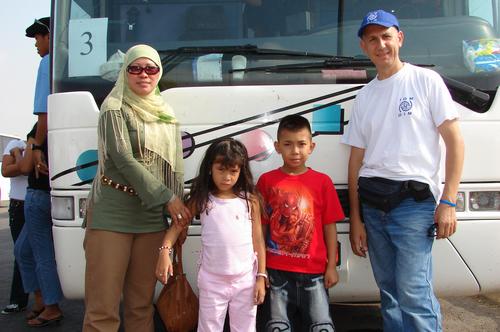 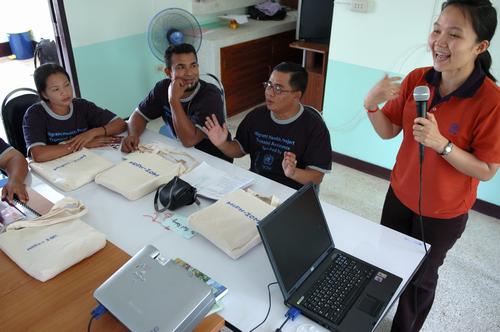 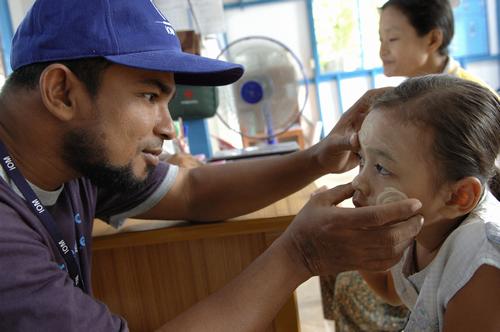 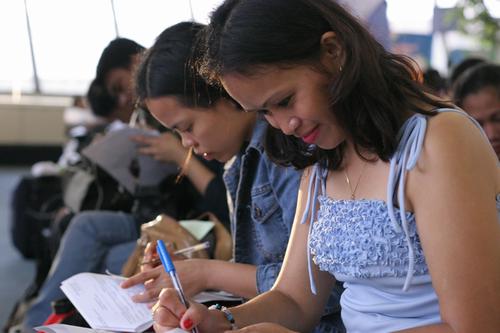 Irina Todorova

October 2013
IOM’s approach towards THB
IOM takes a comprehensive approach to trafficking in human beings within the context of assisting migrants in need – a corner stone of IOM’s work. 
The approach is based on three principles that govern all counter- trafficking activities:
        1. Respect for human rights
        2. Physical, mental and social well-being of the individual 
            and his or her community
        3. Sustainability through institutional capacity building of               
            governments and civil society
IOM sets operational standards to achieve sustainable results that will: 
Provide protection and empower trafficked women, men, girls and boys;
Raise awareness and understanding of the issue; 
Bring justice to trafficked persons.
2
Ensuring Proper Protection for All Victims of Human Trafficking
(Global Perspective)
Context 

Challenges

3.	Best practices

4.   Recommendations
3
Prevention
Causes of Trafficking  Forced Migration?
Few job opportunities for women 
Limited legal alternatives to work abroad
Growth of women as sole supports of families
Gender and youth issues
Lack of social safety nets
Domestic violence
Prostitution
Substance abuse
Unequal access to opportunities
 due to corruption
 Re-integration into
the same socio-economic
 environment?
Exploited &          Trapped
CONTEXT
Home 
(country of origin)
Abroad 
(country of destination)
Circumstances of Trafficking
Circumstances of Return
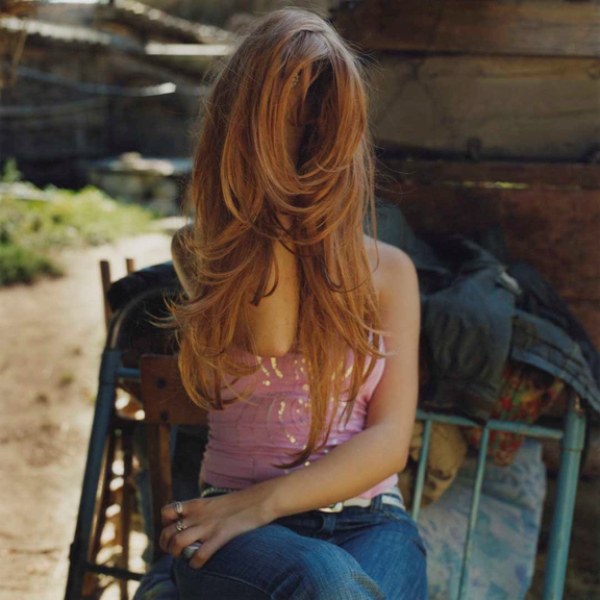 Cure
Areas covered by counter-trafficking activities
4
CONTEXT
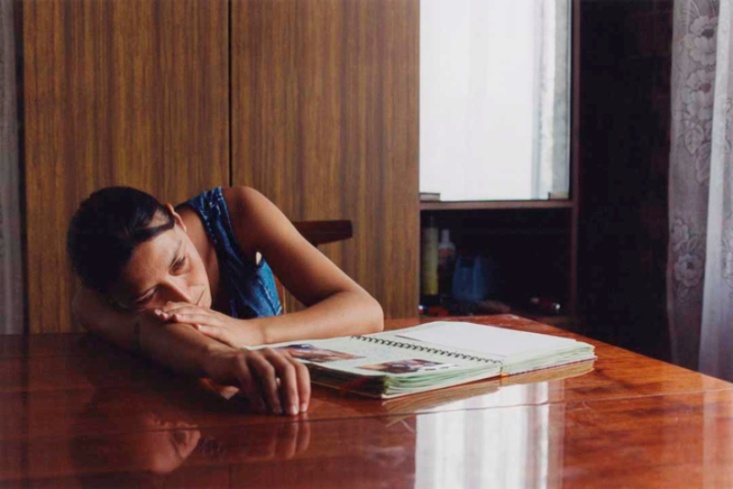 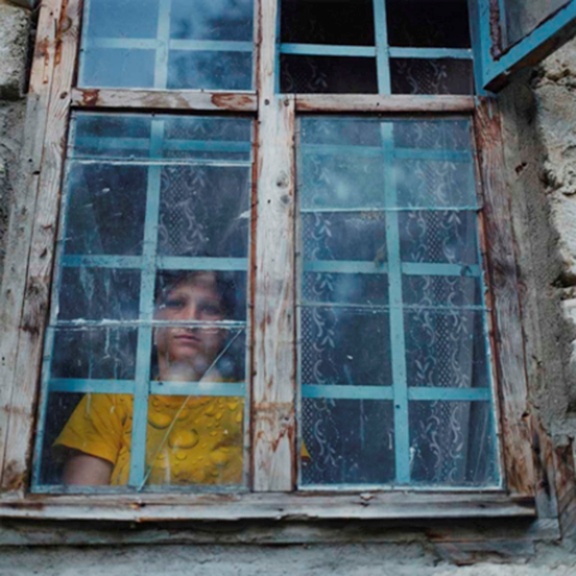 5
CONTEXT
		Different Partnerships in the Fight against Trafficking
6
CHALLENGES:Changing Trends
CT Practitioners are not keeping up with changing trends

Low level of Identification (including self-identification)
New forms of exploitation 
New victims of trafficking (VoT) profile 
New routes
7
CHALLENGES: Services to VoTs
Identification and status determination
Reflection period and temporary residence permit
Conditional access to assistance
Rehabilitation linked to criminal proceedings (what happens after ?) 
Return as the preferred option by most states
Lack of understanding of the root causes by CoD
Difficulties of reintegration in the same environment which may have caused trafficking
Inadequate pre-departure risk and family assessment
8
CHALLENGES: Cooperation
Lack of Understanding and Cooperation between Countries of Destination and Countries of Origin related to Protection and Assistance:
Cooperation limited only to law enforcement and investigation domains
Legal assistance, including representation in CoD and in Country of Origin
Access to Compensation
Information about the status and results of penal procedures in cases of cooperation with police
9
BEST PRACTICES:Implementation of NRM
OSCE Plan of actions regarding combating THB, approved at the Maastricht Meeting of the Council of Ministers, 2003; 
OSCE/ODIHR  practical handbook – NRMs. Joining Efforts to Protect the Rights of Trafficked Persons, 2004;
European Union Plan regarding Best Practices, Standards and Procedures for Combating and Prevention of THB, p. 2 (с), 2006;
2012 – 2016 EU Anti-Trafficking strategy – June 2012.
10
NRM – mechanism to protect human rights
NRM - cooperative frameworks through which states actors fulfill their obligations to protect and promote the human rights of trafficked persons, coordinating their efforts in strategic partnership with civil society.
The main aspects of NRM – partnership & coordination that provide for: 
Access of VoTs to assistance and protection – by improving the system of identification of the VoTs and development of the local network of assistance based on common procedures;
Improving the prosecution of traffickers – by harmonization of the interests of the VoTs and the interest of prosecution;
c) Strengthening prevention of THB – by providing social assistance for potential victims;
11
Prevention of THB through assistance to Potential Victims
Target group: 
Country of Origin: 

VoT’s family members, specifically children; 

Vulnerable persons with a profile similar to victims prior to trafficking - 
	victims of domestic violence, abuse, neglect and abandonment;

 Children and elderly left behind; 

Country of Destination:

Migrants with mental and physical disabilities;

Unaccompanied Minors; 

Stranded migrants; 

Services provided
Case by case - individually tailored assistance program, including family level
12
NRM Best Practices
Integration of the NRM into the national system of protection and social assistance; 
Referral of cases within NRM (partnership between Local Public Administration (LPA) and Civil Society);
Prevention of THB through social assistance to potential victims and/or at risk groups;
Development of transnational cooperation - inclusion of protection institutions.
13
Institutional Framework of NRM : Multidisciplinary Team (district/community based coordination)
District Directorate 
for Education,
Youth and Sports
District
Healthcare Facility
…
Social Assistance 
Division, 
Multidisciplinary
Team Manager
Police Station
Civil Society
Territorial
Employment
Agency
Civil Registry Office
Basic operational unit at the local level, ensuring intersectorial cooperation of local institutions for assistance and protection of Vots and potential victims
Identification 
Case analysis, incl. risk and family 
Preparation of the rehabilitation and reintegration plan
Assessment of needs for development of specialized community based services
Monitoring of cases
14
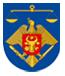 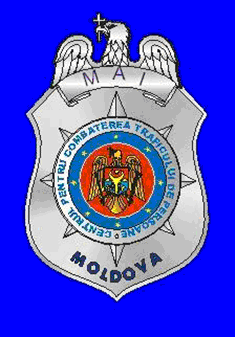 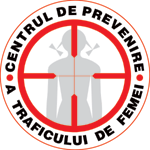 General Prosecutor’s Office
Center for Combating Trafficking in Persons
(police task force)
NGO Centre for  Prevention of Trafficking in Women
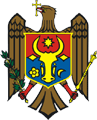 Ministry of Social Protection, Family and Child
Chisinau Assistance and Protection Centre
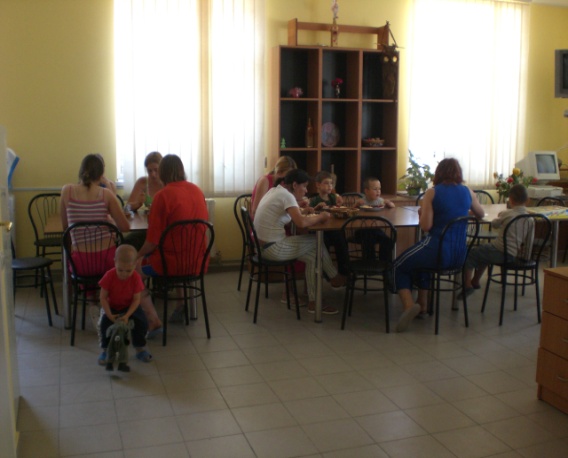 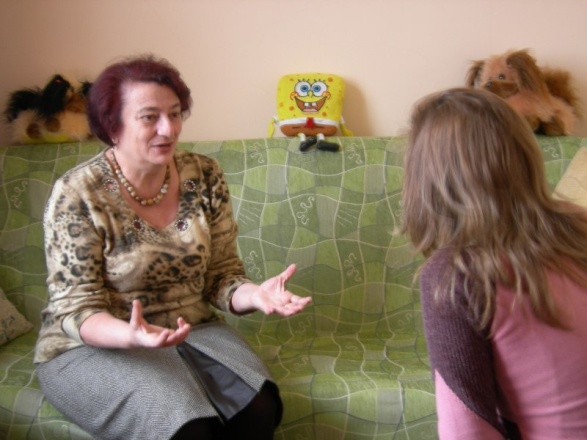 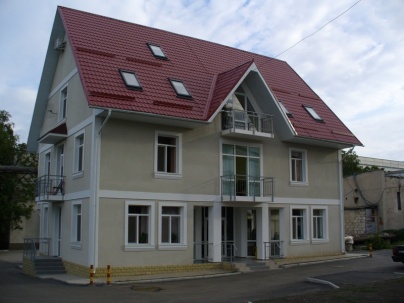 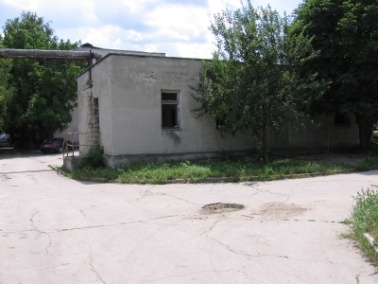 Temporary Residence	     Psychological Counseling
 Social Support	     Medical Assistance
 Legal Support	     Recreational Activities
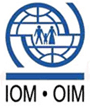 15
NRM: Efficiency
Political support to NRM at all levels- transnational, national, local;
NRM Coordinator defined by Law  – Ministries dealing with social affairs, prevention of violence etc.;
Financial support from the state – multidisciplinary approach;
Monitoring of the implementation by national coordinator – ownership & accountability; 
Development of informal relations between NRM participants at all levels of coordination;
Development of the normative basis for solving the problems of guarantee of human/victim’s rights ( identification, witnesses protection, compensations for caused damage, medical assurance etc.);
Consolidation of the professional capacities and individual stimulation.
16
General recommendations
To strive for full execution of commitments and obligations; 
Development and implementation of NRM – the best victim centered coordinated assistance framework; 
Better identification due to broader view on THB; 
Adapting assistance programs according to the VoTs needs;
Risk assessment and family assessment - Informed decision; 
Return should be an option and one of protection measures but not the only option (esp. when criminal proceedings are over and/or VoT doesn’t want to cooperate with Police);
Interstate cooperation should continuously be developed in accordance with the new trends and challenges that arise and expanded to Social Protection Authorities;
17
Concluding remarks
NRM – Partnership/Coordination between GO & Civil Society 
Prevention is better than a cure! 
Observation and analysis of the new trends of THB  
NRM should be flexible in line with THB phenomenon 
Bigger focus on the Demand side!
Prevention of Corruption and Impunity in the Fight Against THB through Empowering the Media and Fostering Cooperation between CS and LE
18
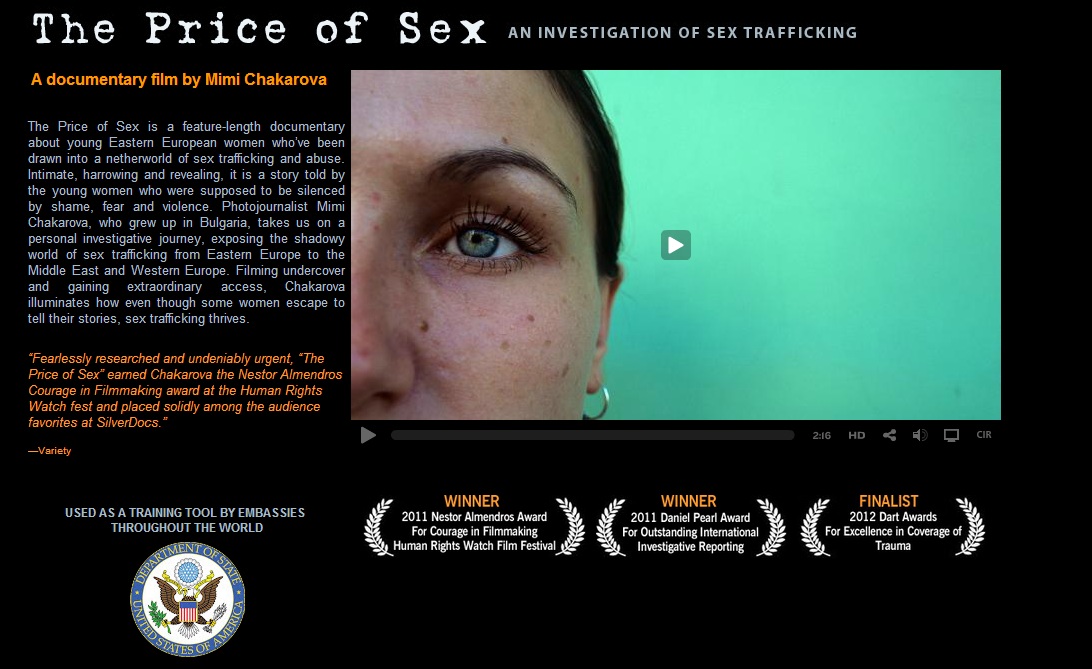 19
Participation of Victims
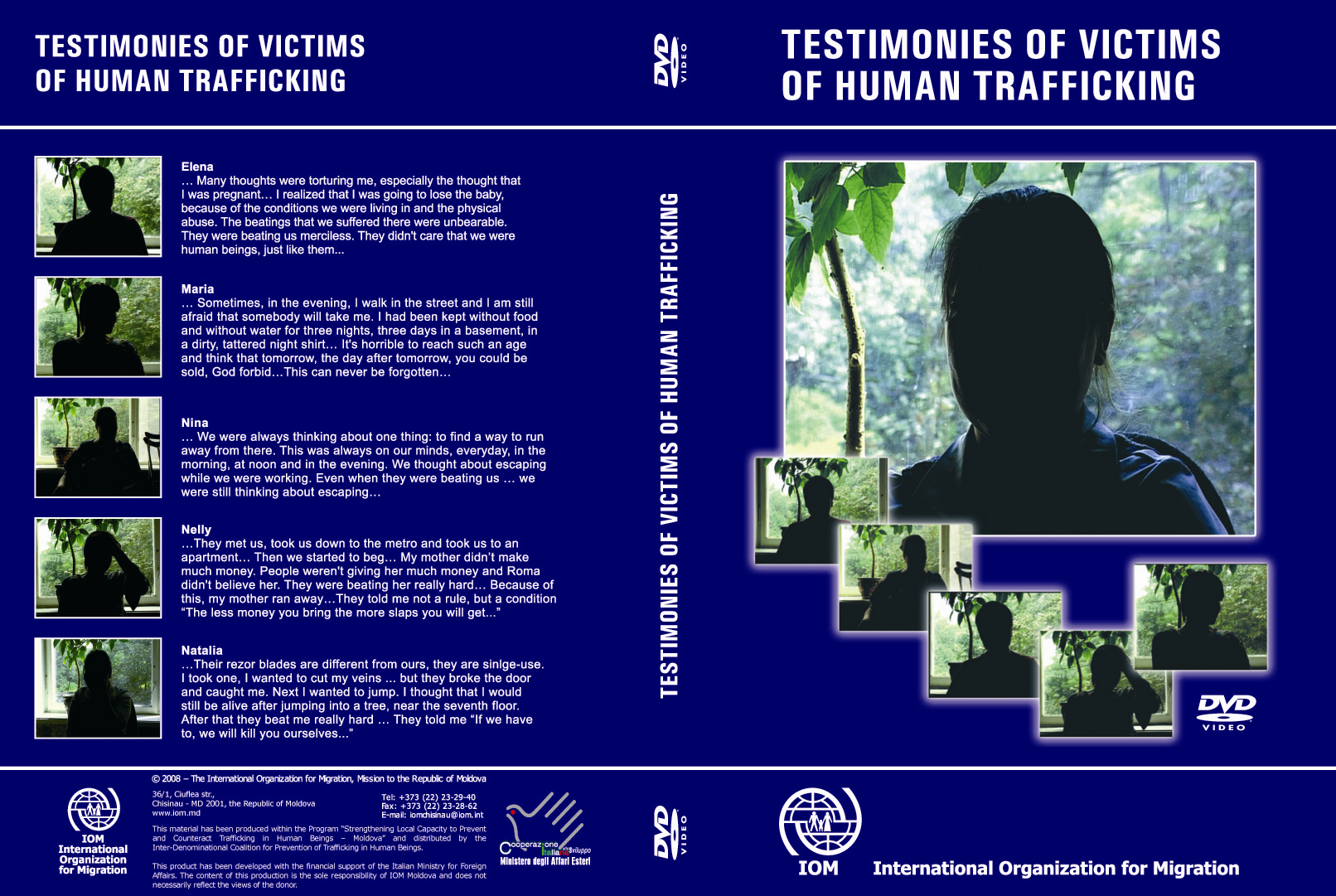 20
Participation of Victims
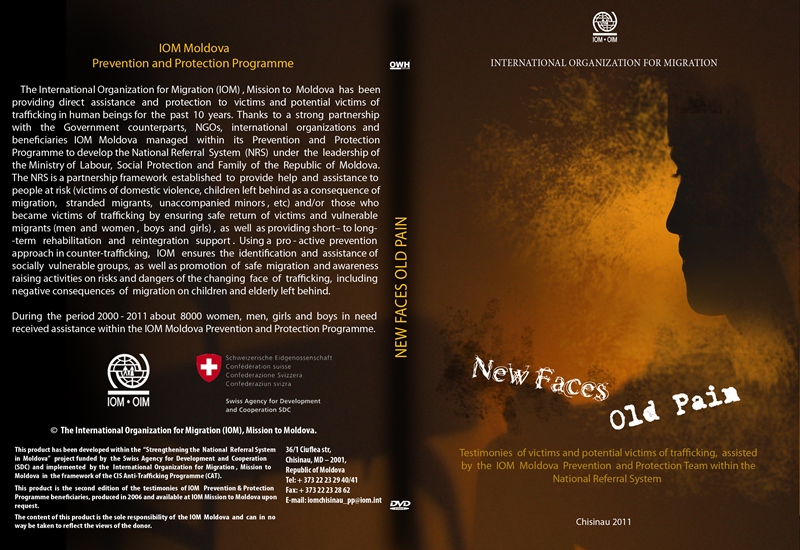 21
Thank you for your attention !
Irina TODOROVA
Counter-Trafficking Specialist 

IOM - International Organization for Migration 
 
E-Mail: itodorova@iom.int
22
22